P’s
N’s
E
E
E
E
E
E
E
E
E
E
E
Electron promoted  from heat energy from the Bunsen burner
Energy given out as light as the electron falls back to its original position
We think of an atom like this.  Having electron shells at equal distances apart
If it was like this then surely the lines in the spectra would be equally spread out.
The line emission spectra tells us something different.
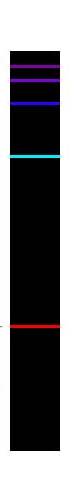 The red is of lower energy so would represent the electron shell nearest the nucleus
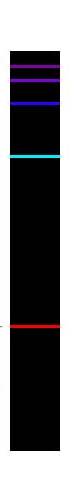 Rotate the spectra
Each new line represents a new electron shell.  As you move away from the nucleus they get closer together.
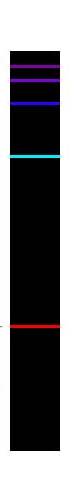 So the electron shells must look more like this
We can change the diagram to make it easier to see what is going on in the atom
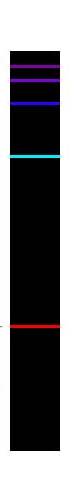 We only need to look at one section of the atom:
We can change the diagram to make it easier to see what is going on in the atom
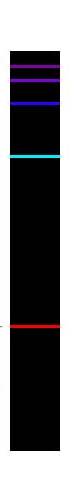 We only need to look at one section of the atom:
From here, we extend the curves into straight lines.  This gives us a chart called an energy level diagram:
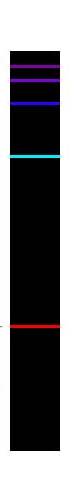 5th electron shell
4th electron shell
3rd electron shell
2nd electron shell
1st electron shell
5th electron shell
4th electron shell
3rd electron shell
2nd electron shell
1st electron shell
Energy
etc
n=4
n=3
We call these diagrams energy level diagrams and each electron shell is now called ‘The Principle Quantum Number, n’
5th electron shell
n=2
4th electron shell
3rd electron shell
2nd electron shell
n=1
1st electron shell
Energy
32e
18e
At GCSE you only filled the first 2 electron shells: 2.8.  But if you keep filling they can hold more electrons (because they are bigger).  We will look at this in more detail later.
5th electron shell
8e
4th electron shell
3rd electron shell
2nd electron shell
2e
1st electron shell
To work out the number of electrons  = 2n2